ΠΡΟΓΡΑΜΜΑ ΜΕΤΑΠΤΥΧΙΑΚΩΝ ΣΠΟΥΔΩΝ (M.Sc.)
Συμβουλευτική Ψυχολογία & Συμβουλευτική 
στην Ειδική Αγωγή, την Εκπαίδευση & την Υγεία
Ίδρυση – Έναρξη – Διάρκεια
Ίδρυση με βάση τις υπ’ αριθμ. 92025/B7 (ΦΕΚ: 1597/11-08-2008/τ.B’) και 13816/Β7 (ΦΕΚ: 433/11-03-2009/τ.Β’) υπουργικές αποφάσεις

Αναμόρφωση ΠΜΣ με την υπ’ αριθμ. 209729/Ζ1 (ΦΕΚ: 3607/31-12-2014/τ.B’) υπουργική απόφαση

Ακαδημαϊκό έτος έναρξης λειτουργίας: 2009-2010

Ελάχιστη χρονική διάρκεια σπουδών: δύο (2) πλήρη ημερολογιακά έτη 

Τα μαθήματα γίνονται Παρασκευές απόγευμα, Σάββατα και Κυριακές
Αντικείμενο – Κατευθύνσεις – Προσανατολισμός
Διετές εντατικό ΠΜΣ (150 πιστωτικών μονάδων ECTS) με 4 εξάμηνα και 2 θερινές περιόδους

Δύο υποχρεωτικές κατευθύνσεις:

Συμβουλευτική στην Ψυχική Υγεία/ Ψυχοθεραπεία
Συμβουλευτική στην Εκπαίδευση/ Σχολική Συμβουλευτική

Προσέγγιση:

Συνθετικό μοντέλο με ισχυρό Υπαρξιακό & Πολυπολιτισμικό προσανατολισμό
Σκοπός
Συμβουλευτική:

Στο χώρο της Ψυχικής Υγείας και της Εργασίας

Στην Ειδική Αγωγή και την Εκπαίδευση

Στο χώρο των Ατόμων με Ειδικές Ανάγκες

Πολιτισμική και Πολυπολιτισμική Συμβουλευτική για Άτομα Μειονοτήτων
Στόχοι
Συμβουλευτική στήριξη: 
ατόμων με ψυχολογικές δυσκολίες & προβλήματα ψυχικής υγείας
γονιών & εκπαιδευτικών

Σχολική αποτυχία και αντιμετώπιση μαθητών με:
συναισθηματικές δυσκολίες
προβλήματα συμπεριφοράς & προσαρμογής

Αντιμετώπιση:
κοινωνικού αποκλεισμού & ανισότητας
ένταξη ευπαθών & πολιτισμικά μειονοτικών ομάδων
Χώροι εργασίας
Συμβουλευτικές υπηρεσίες δημοσίου & ιδιωτικού τομέα σε:

Ιδρύματα, σχολεία και διευθύνσεις της Α΄βάθμιας, Β΄βάθμιας & Γ΄βάθμιας εκπαίδευσης.
Νοσοκομεία, κλινικές & κέντρα υγείας
Κέντρα ψυχικής υγείας
Κοινωνικές υπηρεσίες δήμων
Θεραπευτικά κέντρα & κέντρα αποκατάστασης
Κέντρα – υπηρεσίες αλλοδαπών & ευπαθών ομάδων
Οργανισμούς & επιχειρήσεις
Κατηγορίες εισακτέων
Πτυχιούχοι Πανεπιστημίων:
Ανθρωπιστικών επιστημών
Κοινωνικών επιστημών
Επιστημών υγείας
«Καθηγητικών σχολών»

Πτυχιούχοι ΤΕΙ:
Σχολών επαγγελμάτων υγείας & πρόνοιας
Σχολών διατροφής – διαιτολογίας
Διαδικασία εισαγωγής
Οι υποψήφιοι αξιολογούνται με βάση:

γραπτή εξέταση στην αγγλική γλώσσα

γραπτή εξέταση σε τρία μαθήματα

προφορική συνέντευξη ενώπιον επιτροπής

το φάκελο/βιογραφικό των υποψηφίων
Μοριοδότηση φακέλου
Ειδικά Προσόντα: 60 μόρια


Μέσος όρος βαθμολογίας του υποψηφίου στα μαθήματα που εξετάστηκε για την εισαγωγή του, έως 10 μόρια
Βαθμός πτυχίου, έως 5 μόρια (βαθμός πτυχίου Χ ½)
Μαθήματα σχετικά με ψυχολογία, συμβουλευτική, ψυχοπαθολογία ή ψυχιατρική στις προπτυχιακές σπουδές, έως 10 μόρια. Αξιολογούνται μέχρι 10 μαθήματα . Για απόφοιτο Ψυχολογίας λαμβάνονται υπόψη μαθήματα σχετικά με τη συμβουλευτική – σχολική – κλινική – κοινωνική ψυχολογία. Η μοριοδότηση  γίνεται με βάση τον παρακάτω τύπο: 
		                    «1/10 Χ αριθμό μαθημάτων Χ μέσο όρο βαθμολογίας»
Τίτλος μεταπτυχιακών σπουδών από πανεπιστήμιο ελληνικό ή της αλλοδαπής, έως 3.5 μόρια
Δεύτερο πτυχίο βασικών σπουδών από ελληνικό ΑΕΙ ή ΤΕΙ ή πανεπιστήμιο της αλλοδαπής, έως 2 μόρια
Δίπλωμα δεύτερης ξένης γλώσσας (επιπέδου τουλάχιστον Β2 ή αντίστοιχο), έως 1.5 μόριο
Αποδεδειγμένη ερευνητική δραστηριότητα, έως 1.5 μόριο
Παρακολούθηση σεμιναρίων σε θέματα σχετικά με τη συμβουλευτική, έως 1.5 μόριο
Δημοσιεύσεις, έως 9 μόρια. Αξιολογούνται μέχρι δύο εργασίες. Ο υποψήφιος για να πάρει μόρια πρέπει να είναι μέχρι τρίτος στη σειρά των συγγραφέων της εργασίας. Για διεθνή περιοδικά, πρακτικά συνεδρίων και κεφάλαια βιβλίων με κριτές, ο πρώτος και ο δεύτερος συγγραφέας παίρνουν 4.5 μόρια, ενώ ο τρίτος 4 μόρια. Για ελληνικά περιοδικά, πρακτικά συνεδρίων και κεφάλαια βιβλίων με κριτές, οι δύο πρώτοι συγγραφείς παίρνουν από 3.5 μόρια και ο τρίτος 3 μόρια.
Προφορικές και αναρτημένες ανακοινώσεις (poster) σε συνέδρια, έως 4 μόρια. Αξιολογούνται μέχρι 2 ανακοινώσεις. Για προφορικές ανακοινώσεις σε διεθνή συνέδρια ο πρώτος και ο δεύτερος συγγραφέας 2 μόρια και ο τρίτος 1.5 μόριο, ενώ σε ελληνικά συνέδρια – ημερίδες ο δύο πρώτοι συγγραφείς 1.5 μόριο και ο τρίτος 1 μόριο. Για αναρτημένες ανακοινώσεις σε διεθνή συνέδρια ο πρώτος και ο δεύτερος συγγραφέας  1.5 μόριο και ο τρίτος 1 μόριο, ενώ σε ελληνικά συνέδρια – ημερίδες 1 μόριο για τους δύο πρώτους συγγραφείς και 0.5 μόριο για τον τρίτο.
Αποδεδειγμένη εμπειρία σχετικά με τη συμβουλευτική, που πιστοποιείται και με εθελοντική εργασία, έως 9.5 μόρια (9.5 μόρια για 2 έτη εργασίας, 7.5 μόρια για 1½ έτος, 5.5 μόρια για 1 έτος και 3.5 μόρια για ½ έτος).
Αποδεδειγμένη επαγγελματική εμπειρία στην επιστημονική περιοχή των σπουδών του υποψηφίου, έως 2.5 μόρια (2.5 μόρια για 2 έτη εργασίας, 1.5 μόριο για 1 έτος και 1 μόριο για ½ έτος).
Μοριοδότηση συνέντευξης
Προφορική συνέντευξη : 40 μόρια

Στην προφορική συνέντευξη αξιολογούνται: α) ορισμένα στοιχεία προσωπικότητας και β) οι κοινωνικές και επικοινωνιακές δεξιότητες των υποψηφίων. Κάθε υποψήφιος αξιολογείται ως προς:

Την επιστημονική του επάρκεια, 
 
Τη συγκρότηση της προσωπικότητάς του, 

Την ύπαρξη των ιδιαίτερων χαρακτηριστικών που είναι επιθυμητά στη συμβουλευτική, 

Τα κίνητρα που τον ωθούν στη συγκεκριμένη ειδικότητα, 

Τα ειδικά προσόντα και άλλα χαρακτηριστικά και δραστηριότητες του, 
 
Την ύπαρξη ιδιαιτεροτήτων και άλλων στοιχείων που μπορεί να επηρεάσουν την ομαλή ένταξη του στο ΠΜΣ.
Εκπαίδευση
Η εκπαίδευση των φοιτητών γίνεται σε πέντε επίπεδα: 

Βιωματικό  επίπεδο 
Θεωρητικό  επίπεδο
Εργαστηριακό  επίπεδο
Ερευνητικό  επίπεδο
Πρακτικό  επίπεδο
Εκπαίδευση Ι
Βιωματικό επίπεδο: 

40 ώρες (1 έτος: 1 ώρα/εβδομάδα) ατομικής συμβουλευτικής προσωπικά για κάθε φοιτητή 

60  ώρες (1 έτος: 1,5 ώρες/εβδομάδα) ομαδικής συμβουλευτικής 

Συνεργασία με 37 επαγγελματίες συμβούλους ανά την Ελλάδα
Εκπαίδευση ΙΙ
Θεωρητικό επίπεδο:
10 θεωρητικά μαθήματα συμβουλευτικής 

Εργαστηριακό επίπεδο: 
3 εργαστηριακά μαθήματα τεχνικών συμβουλευτικής παρέμβασης 

20 εντατικά σεμινάρια συμβουλευτικής εργαστηριακού χαρακτήρα
 
Ερευνητικό επίπεδο: 
2 μαθήματα στις ποσοτικές & ποιοτικές μεθόδους έρευνας 
 
διπλωματική εργασία
Εκπαίδευση ΙΙΙ
Πρακτικό επίπεδο (1220 ώρες ανά φοιτητή)

     Ο κάθε φοιτητής υποχρεούται σε:

Προπαρασκευαστική πρακτική άσκηση
100 ώρες ασκήσεων προσομοίωσης
20 ώρες ατομικής εποπτείας

Πρακτική άσκηση σε πραγματικό περιβάλλον
1000 ώρες πρακτικής άσκησης
30 ώρες ατομικής εποπτείας
72 ώρες ομαδικής εποπτείας
Μαθήματα
15 μαθήματα (Α΄, Β΄  & Γ΄ εξάμηνο):

Θεωρίες Συμβουλευτικής Ψυχολογίας Ι & ΙΙ – Αρχές Δεοντολογίας 

Συμβουλευτική Εκπαιδευτικών σε Θέματα Διαχείρισης Συμπεριφορικών και Συναισθηματικών Δυσκολιών Μαθητών 

Πολιτισμική και Πολυπολιτισμική Συμβουλευτική

Συμβουλευτική στο χώρο της Υγείας και των Ατόμων με Δυσλειτουργίες

Σχολική Συμβουλευτική – Ο Συμβουλευτικός Ρόλος του Εκπαιδευτικού
Μαθήματα
Συμβουλευτική Ομάδων

Συμβουλευτική Παιδιών και Γονέων Παιδιών με ή χωρίς Ειδικές Ανάγκες

Επαγγελματική Συμβουλευτική – Επαγγελματικός Προσανατολισμός

Προσεγγίσεις της Συμβουλευτικής σε Συγκεκριμένα Ζητήματα και Πληθυσμούς

Ποσοτικές και Ποιοτικές Μέθοδοι Έρευνας – Ι, ΙΙ

Εργαστήρια Κλινικής Ψυχολογίας Ι, ΙΙ & ΙΙΙ: Τεχνικές Συμβουλευτικής Παρέμβασης
Σεμινάρια
20 σεμινάρια εργαστηριακού χαρακτήρα 
(Α΄, Β΄, Γ΄ & Δ΄ εξάμηνο):


Ψυχομετρική Αξιολόγηση στη Συμβουλευτική
Διαχείριση Κρίσεων στη Σχολική Κοινότητα
Αφηγηματική Συμβουλευτική/ Ψυχοθεραπεία 
Συνθετική Συμβουλευτική/ Ψυχοθεραπεία
Συμβουλευτική Συμβούλων και Εκπαιδευτικών για την Ένταξη των Μαθητών με Ειδικές Εκπαιδευτικές Ανάγκες
Εργαλεία και Μέθοδοι Παρέμβασης της Τραυματοθεραπείας
Σεμινάρια
Διαχείριση Συμπεριφοράς στη Σχολική Τάξη
Συστημική Συμβουλευτική και Θεραπεία
Γνωστική-Συμπεριφορική Συμβουλευτική
Ψυχοδυναμική-Ψυχαναλυτική Συμβουλευτική/ Ψυχοθεραπεία
Υπαρξιακή Συμβουλευτική/ Ψυχοθεραπεία
Συμβουλευτική στήριξη Παιδιού & Ενήλικα στην Αρρώστια και το Θάνατο
Διαχείριση Πένθους & Τραυματικών Γεγονότων στο Σχολικό Περιβάλλον
Σεμινάρια
Ψυχοπαθολογία
Αναπτυξιακές Διαταραχές: Συμβουλευτική Παρέμβαση
Συμβουλευτική Ζευγαριού
Συμβουλευτική σε θέματα Διατροφικών Διαταραχών
Δραματοθεραπεία: Αρχές και Τεχνικές
Συμβουλευτική και Ομοιοπαθητική
Συμβουλευτική Εκφοβισμού/Θυματοποίησης
Σεμινάριο – Εργαστήριο Εισαγωγής/ Εφαρμογών στο SPSS
Διπλωματική
Συγγραφή διπλωματικής εργασίας 17000 – 20000 λέξεων
Ερευνητικός προσανατολισμός
Ποσοτική ή/και ποιοτική μεθοδολογία
Θέματα που άπτονται άμεσα ή έμμεσα της συμβουλευτικής
Βιβλιοθήκη ΠΜΣ
Περισσότερα από 400 βιβλία στο χώρο της:
Συμβουλευτικής, 
Ψυχολογίας,
Ειδικής Αγωγής
Εκπαίδευσης

46 DVD Συμβουλευτικής:
495 υποδειγματικές συνεδρίες συμβουλευτικής σε διάφορες θεματικές και πληθυσμούς
Διδάσκοντες - συνεργάτες
Διδάσκοντες (15 μαθήματα – 20 σεμινάρια – 30 διπλωματικές):



















Προσωπική Ανάπτυξη
Ατομική-ομαδική συμβουλευτική: 37 σύμβουλοι  σε όλη την Ελλάδα.

Πρακτική Άσκηση
Ατομική-ομαδική εποπτεία: 62 σύμβουλοι (37 + 25 εσωτερικοί επόπτες)
Δημοσιεύσεις & συνέδρια
Από τις διπλωματικές εργασίες των αποφοίτων του πρώτου κύκλου (2009-2011) έχουν γίνει:

5 άρθρα σε επιστημονικά περιοδικά με κριτές: 4 διεθνή και 1 ελληνικό

1 κεφάλαιο βιβλίου

23 ανακοινώσεις σε συνέδρια: 4 διεθνείς και 18 ελληνικές
Ημερίδες - συμπόσια
Διοργάνωση 4 Ημερίδων – Συμποσίων
(περίοδος 2009 – 2012)

Συμπόσιο & Σεμινάριο με διεθνή συμμετοχή: «Αφηγηματικές Προσεγγίσεις στη Συμβουλευτική και την Εκπαίδευση». ΠΜΣ: Συμβουλευτική στην Ειδική Αγωγή, την Εκπαίδευση και την Υγεία, Βόλος, 15 – 16 Μαΐου 2010.

Ημερίδα: «Οικογένεια και Χρόνια Ψυχική Πάθηση: Από την Ανακοίνωση στην Θεραπεία». ΠΜΣ - Συμβουλευτική στην Ειδική Αγωγή, την Εκπαίδευση και την Υγεία & Εταιρεία Ψυχοκοινωνικής Αποκατάστασης ΔΙΟΔΟΣ, Βόλος, 8 Οκτωβρίου 2011.

Συμπόσιο & Σεμινάριο: «Νόημα Ζωής: Ψυχοδυναμική Προσέγγιση Ομάδας, Οικογένειας, Ζεύγους». ΠΜΣ: Συμβουλευτική στην Ειδική Αγωγή, την Εκπαίδευση και την Υγεία, Βόλος, 14-15 Μαΐου & 18-19 Ιουνίου 2011.

Ημερίδα: «Ενταξιακή εκπαίδευση: Πρακτικές υποστήριξης στο σχολείο και την οικογένεια». ΠΜΣ-Ειδική Αγωγή, ΠΜΣ-Συμβουλευτική στην Ειδική Αγωγή, την Εκπαίδευση και την Υγεία & ΠΜΣ-Παιδαγωγικό Παιχνίδι και Παιδαγωγικό Υλικό στην Πρώτη Παιδική Ηλικία, Βόλος, 19 Οκτωβρίου 2012.
Αξιολόγηση φοιτητών/ριών
Συνολικά, πώς θα αξιολογούσατε το ΠΜΣ; 

πάρα πολύ         1         2          3         4         5        6        7       πάρα πολύ χαμηλού επιπέδου                                                                 υψηλού επιπέδου

                    2009–2011                                               2011–2013
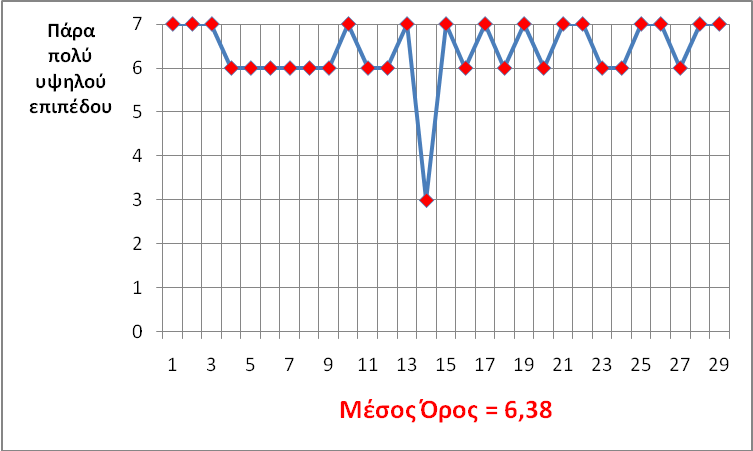 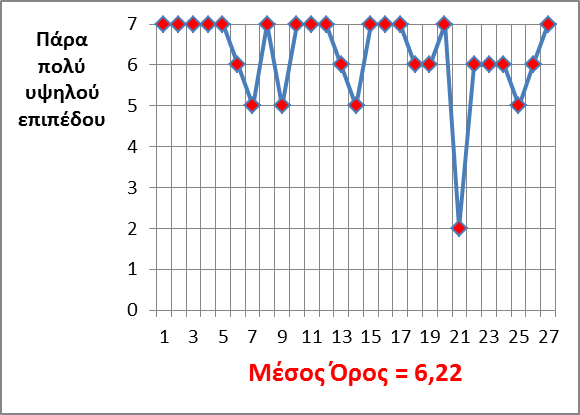 Επαγγελματικά Δικαιώματα
Οι απόφοιτοι του ΠΜΣ μπορούν να εργαστούν ως «Σύμβουλοι Ψυχικής Υγείας». 

Οι απόφοιτοι εγγράφονται άμεσα στην «Ελληνική Εταιρεία Συμβουλευτικής» και μέσω του Εμπορικού Επιμελητηρίου, μπορούν να κάνουν έναρξη επιτηδεύματος στην εφορία ως «Σύμβουλοι Ψυχικής Υγείας».
Πιστοποίηση – Αναγνώριση
Παιδαγωγικό Ινστιτούτο
Ειδικό τυπικό προσόν ένταξης στον εισαγωγικό βαθμό των κλάδων εκπαιδευτικών ΕΑΕ (Ειδική Αγωγή και Εκπαίδευση) 

Ελληνική Εταιρεία Συμβουλευτικής
Άμεση εγγραφή των αποφοίτων ως τακτικά μέλη 

European Association for Counselling
Άμεση εγγραφή των αποφοίτων ως τακτικά μέλη

The Universities Psychotherapy and Counselling Association (UPCA) 
Στην παρούσα φάση το ΠΜΣ βρίσκεται σε διαδικασία αναγνώρισης/ πιστοποίησης (accreditation) από το «UPCA» του Ηνωμένου Βασιλείου.
Σύλλογος αποφοίτων
Ίδρυση Συλλόγου με την επωνυμία: 

«Σύλλογος Αποφοίτων Μεταπτυχιακών Συμβουλευτικής»
(αριθ. πράξης κατάθ.: 975/2013 Ειρηνοδικείο Βόλου)

Έκδοση επιστημονικού περιοδικού και ανάπτυξη επιστημονικών δράσεων
Ενίσχυση των δράσεων βελτίωσης και ανάπτυξης του ΠΜΣ-Συμβ/κής
Αναγνώριση και κατοχύρωση των επαγγελματικών δικαιωμάτων των αποφοίτων των Π.Μ.Σ.-Συμβ/κής στη Ελλάδα και σε διεθνές επίπεδο
Επιμόρφωση και περαιτέρω εκπαιδευτική και επαγγελματική ανάπτυξη      και εξέλιξη των μελών του Συλλόγου
Σχεδιασμός και υλοποίηση κοινωνικών 
    δράσεων παροχής συμβουλευτικής
Διαχείριση/συμμετοχή σε ερευνητικά και 
    χρηματοδοτούμενα προγράμματα
Δημιουργία κοινού ασφαλιστικού ταμείου
    με συναφείς επαγγελματικούς κλάδους
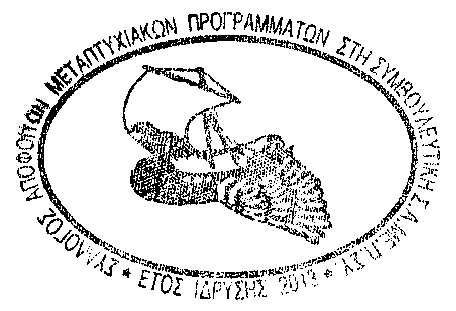